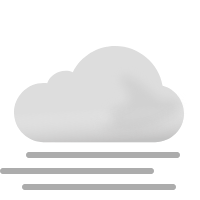 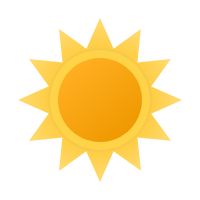 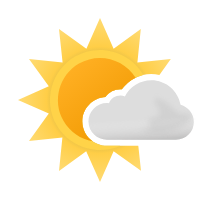 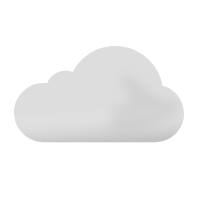 overskyet
lettskyet
klarvær
tåke
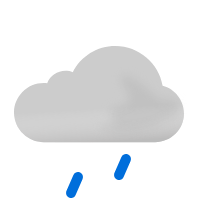 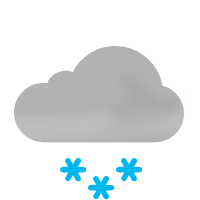 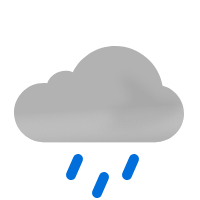 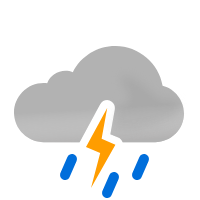 yr (lett regn)
regn
snø
regn og torden
fra yr.no
[Speaker Notes: illustrasjon]